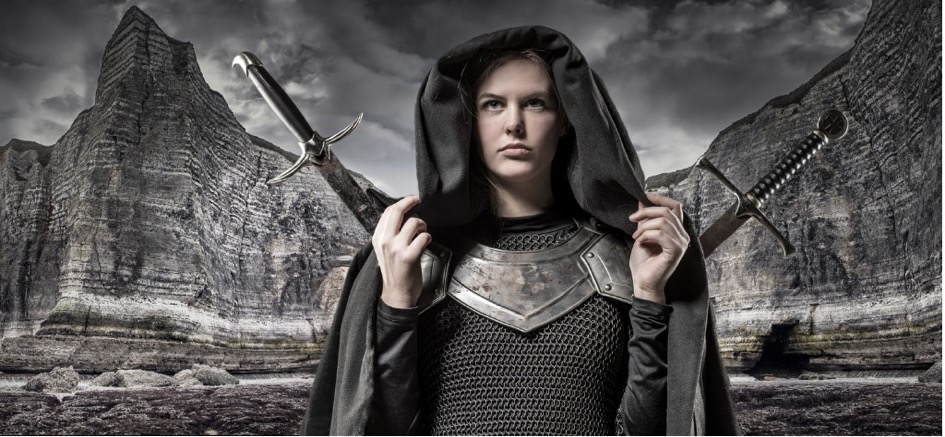 Chevalière en mission
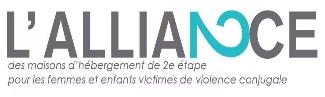 Programme en orientation professionnelle visant l’autonomisation socioprofessionnelle des femmes en MH2
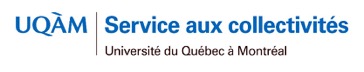 Ce projet bénéficie du soutien financier du Fonds des services aux collectivités du Ministère de l’Éducation et de l’Enseignement supérieur
1. Objectifs
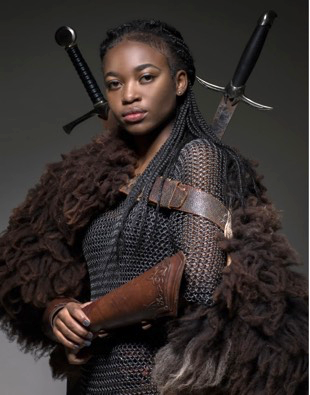 Fournir un cadre d'accompagnement en AS par le biais d’une démarche en orientation professionnelle
Choix socioprofessionnels mieux éclairés  (parcours)
Plan d’action vers autonomie financière + bien-être professionnel
Stratégie allant vers aspirations professionnelles profondes touchant sens + identité 
Offrir aux MH2 démarche + exercices de réflexion
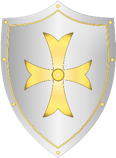 2. Équipe
Ève-Marie Lampron, Ph.D., Agente de développement au Service aux collectivités à l’UQAM, Protocole UQAM/Relais-femmes; Encadrement du partenariat université/collectivité et administration du projet
3. Historique
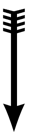 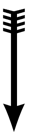 Démarche d’autonomisation socioprofessionnelle
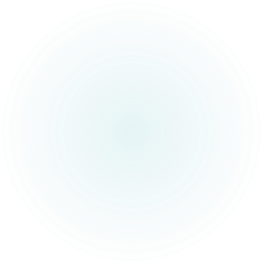 4. Conception de l’intervention
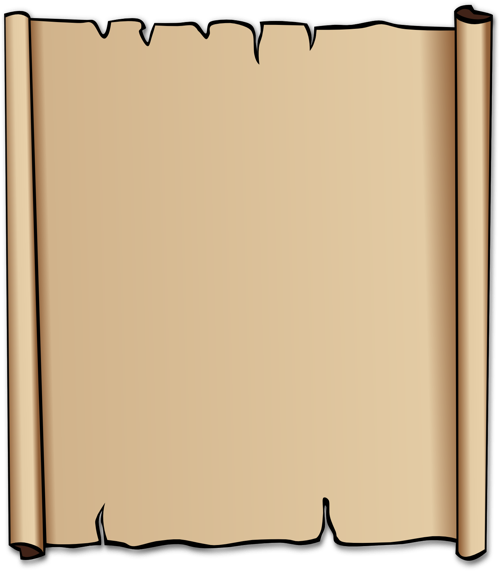 Approche féministe du parcours de vie
Approche développementale en counselingde carrière
Approche sociocognitive du développementde carrière
Approche narrative
Approche constructiviste
Approche cognitive comportementale 
Approche humaniste existentielle 
Approche orientée vers les solutions
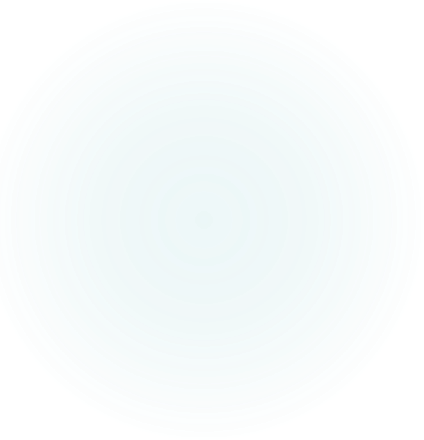 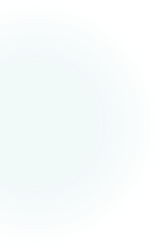 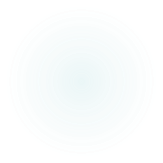 5. Description du programme
PHASE 1 Reconnaissance
PARCOURS DE VIE
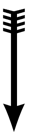 Ressources personnelles / Conditions de vie 
---------------------
Fonctionnement psychologique


Décision « éclairée »
FORCES DE CONTEXTES
STRATÉGIES D’AJUSTEMENT
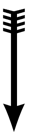 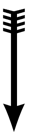 PHASE 2 
Quête
PHASE 3 Harmonisation
PROJETS PERSONNELS
5. Description du programme : structure
6. Résultat préliminaires et enjeux
RÉSULTATS PRÉLIMINAIRES
ENJEUX
Meilleure connaissance de ses ressources, fonctionnement personnel/interpersonnel, conditions à gérer pour favoriser AS 

Mobilisation de soi et effets sur d’autres sphères de vie + ouverture à des projets plus actualisants (professionnels et autres) 

Développement de stratégies d’ajustement plus adaptées à ses aspirations professionnelles profondes
Diversité des modes de fonctionnement des MH2 (ex: code de vie, gardiennage)
Arrimage avec intervenantes MH2
Distinction/Complémentarité orientation professionnelle et employabilité
7. Projets de nos héroïnes !
8. Suites prévues du projet
Évaluer programme
Développer et diffuser des outils pour les organismes accueillant des FVVC (guide d’animation et d’accompagnement pour équipes, rapport, journée de formation ou de réflexion/action)
Et le formaliser (offre à d’autres régions)
Sensibilisation
Des décideurs-euses (employeurs, état, Emploi-Québec) aux obstacles vécus par les FVVC et aux effets du programme
Outils organismes
2e cohorte
Outils FVVC
Formation
Offrir les services à 2 autres MH2 
(automne 2019, poursuite à l’hiver 2020)
Pérenniser les retombées du programme en contribuant à la formation initiale et continue en DDC et en orientation
Développer et diffuser des outils pérennes pour les FVVC (cahier de la participante, forum sécurisé, etc.)
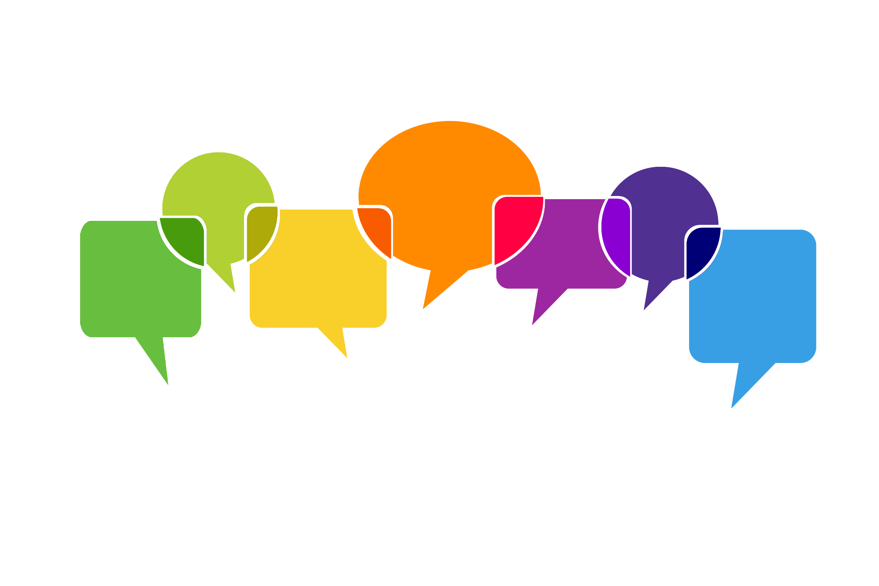 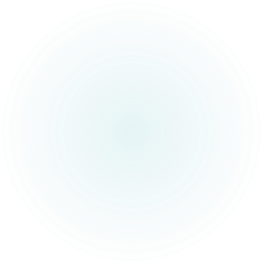 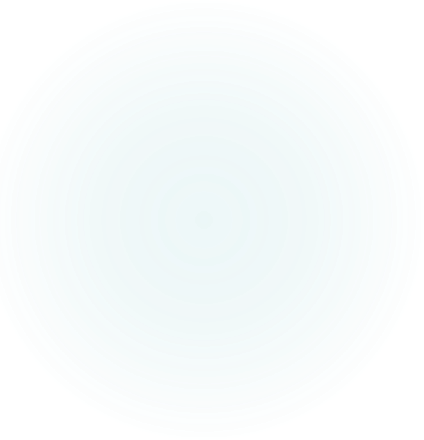 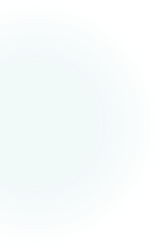 Questions ?
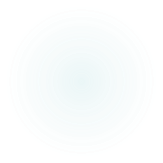